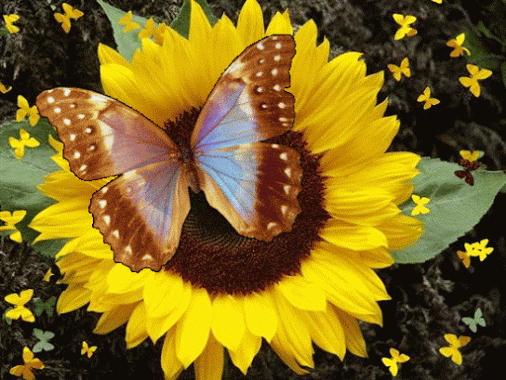 স্বাগতম
পরিচিতিঃ
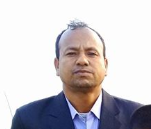 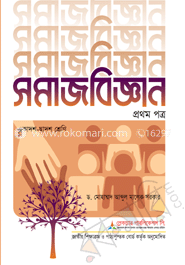 বিষয়ঃ সমাজবিজ্ঞান ১ম পত্র 
শ্রেণিঃ একাদশ, অধ্যায়ঃ ৩য় 
পাঠঃ  ১-২
পাঠ শিরোনামঃইবনে খালদুন
(১৩৩২-১৪০৬)
সময়ঃ ৫০ মিনিট
তারিখঃ৩১/০৩/২০২০ খ্রি.
মোঃ আল আমিন
প্রভাষক,
সমাজবিজ্ঞান বিভাগ,
পুঠিয়া ইসলামিয়া মহিলা ডিগ্রি কলেজ।
পুঠিয়া, রাজশাহী।
শিখনফল
সমাজ সম্পর্কে অগ্রপথিক সমাজবিজ্ঞানীদের মতবাদ ব্যাখ্যা করতে পারবে।
সমাজবিজ্ঞানের বিকাশে উপর্যুক্ত সমাজবিজ্ঞানীদের মতবাদ ব্যাখ্যা করতে পারবে।

সমাজবিজ্ঞানীদের মতামত সম্পর্কিত প্রাসঙ্গিক বিষয়ে সচেতন হবে।
পূর্বজ্ঞান যাচাই ও পাঠ ঘোষণাঃ
১।  কয়েকজন বিখ্যাত সমাজবিজ্ঞানীদের নাম বল।
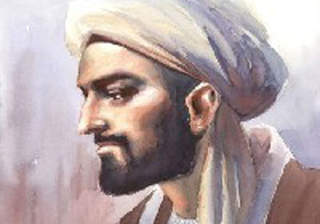 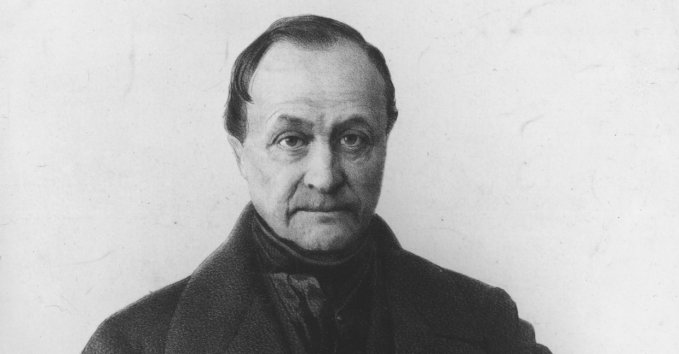 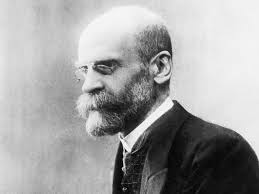 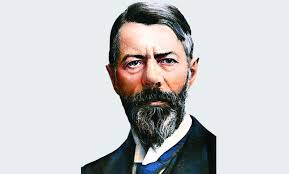 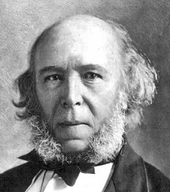 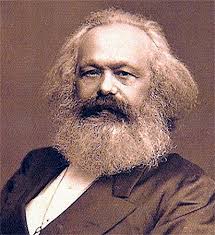 ইবনে খালদুন (১৩৩২-১৪০৬)
অগাস্ট কোঁত (১৭৯৮-১৮৫৭)
হার্বার্ট স্পেনসার (১৮২০-১৯০৩)
কার্ল মার্কস  (১৮১৮-১৮৮৩)
এমিল ডুর্খেইম  (১৮৫৮-১৯১৭)
ম্যাক্স ওয়েবার (১৮৬৪-১৯২০)
আজকের পাঠঃ
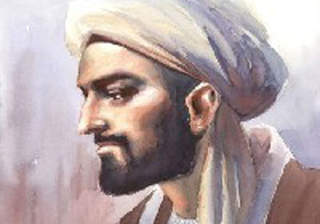 “ইবনে খালদুন’’
ইবনে খালদুন (১৩৩২-১৪০৬)
পরিচিতিঃ ইবনে খালদুন প্রাচ্যের ইতিহাসবিদদের মধ্য শ্রেষ্ঠ স্থান দখল করে আছেন। ইউরোপীয় পন্ডিত মহলে তিনি আধুনিক সমাজবিজ্ঞানের জনক বলে পরিচিত। তিনি একাধারে চিন্তানায়ক,ঐতিহাসিক, সমাজবিজ্ঞানী, রাষ্ট্রবিজ্ঞানী ও অর্থনীতিবিদ হিসাবে খ্যাতি অর্জন করেন।
জম্মঃ ১৩৩২ সালের ২৭ মে, তিউনিস শহরে।
মৃত্যুঃ ২৭ মার্চ মিশরের মামলুক সালতানাতে। ৭৩ বছর বয়সে।
শিক্ষালাভঃ তাঁর পিতা ছিলেন একজন বিশিষ্ট ধার্মিক ব্যাক্তি। তিনি তাঁর পিতার নিকট হতে ইতিহাস, দর্শন ও ধর্ম বিষয়ে শিক্ষা লাভ করেন। সভ্যতার উত্থান- পতন সম্পর্কে পর্যবেক্ষণলব্ধ জ্ঞানের অধিকারী হওয়া তাকে বিশ্ব ইতিহাস রচনায় সহায়তা করেছে। আঠারো বছর বয়সে ইবনে খালদুনের শিক্ষা লাভের পরিসমাপ্তী ঘটে।
# ইবনে খালদুন পরিচিতিঃ
চাকুরী জীবনঃ বিশ বছর বয়সে বন্দী সুলতান আবু ইসাহাকের সিলমোহরের তত্ত্বাবধায়ক পদে নিয়োগ পান। তাঁর যুক্তিবাদী চিন্তা দর্শনে আলেম সম্প্রদায় তাঁর প্রতি বিরুপ হলে তিনি মরক্কোয় চলে যান এবং ফেজের মুন্সীর পদ অলংকৃত করেন। এভাবে তিনি রাষ্ট্রের বিভিন্ন পদে নিয়োজিত হয়ে রাষ্ট্র পরিচালনায় বাস্তব জ্ঞানের অধিকারী হন।
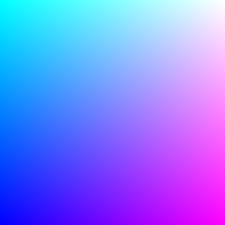 ইবনে খালদুনের রচনাবলীঃ 
ইবনে খালদুন বেশ কয়েকটি গ্রন্থ রচনা করেন। তারমধ্যে The prolegomena ( 1380) বা আলমুকাদ্দিমা গ্রন্থটি বিশেষভাবে উল্লেখযোগ্য। গ্রন্থটি ইবনে খালদুন কে অমরত্ব দান করেছে। এছাড়া অন্যান্য উল্লেখযোগ্য রচনাগুলো হলো।
Al- Umran.
Al- Asabia 
Al- kitabul I- bar.
4. Lubabu I- Muhassal.
 5. Sifau I- sail.
 6. Allqali- I- sultan.
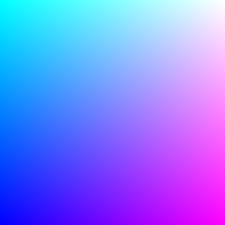 ইবনে খালদুনের মতবাদ ও অবদান সমূহঃ
ইতিহাসের দর্শনঃ ইবনে খালদুন লুপ্তপ্রায় আরব জাতির বিভিন্ন ঘটনা পর্যবেক্ষণ করে রাষ্ট্রের উত্থান- পতন ও জাতীয় জীবনের উপর যাযাবর ও স্থায়ী অধিবাসীদের প্রভাব সম্পর্কে তথ্য সংগ্রহ করেন। তিনি ইতিহাস দর্শনের সত্যতা নির্ণয়ের জন্য গভীর গবেষণা করেন এবং ইতিহাসের অন্তর্নিহিত তাৎপর্য উপলব্ধি ও ব্যাখ্যার জন্য এক নতুন বিজ্ঞানের প্রয়োজন অনুভব করেন।
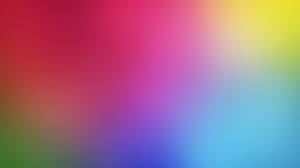 মানব প্রকৃতি ও সামাজিক সংহতিবোধঃ
ইবনে খালদুন আসাবিয়া প্রত্যয়টিকে তার নতুন বিজ্ঞানের মূলকেন্দ্র হিসেবে বিবেচনা করেন।” আসাবিয়া’’ অর্থ গোষ্ঠী সংহতি । মরূবাসী যাযাবর গোত্রগুলোর কওম চেতনা রক্ত সম্পর্কে থেকে উদ্ভূত। কওম মানে গোত্রীয় মানুষের আচরণ।
খালদুনের মতে, সামাজিক মনোবৃত্তিই মানবগোষ্ঠীর একতাবদ্ধ হওয়ার মূল কারণ। সামাজিক মনোবৃত্তি হতে পারিবাবারিক বন্ধন, পরিবার, সম্প্রদায় ও জাতীয় বন্ধনের বিকাশ ঘটে।
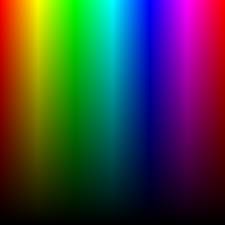 সামাজিক জীবনে ভৌত পরিবেশের প্রভাবঃ
খালদুন প্রাকৃতিক পরিবেশ কীভাবে সমাজজীবনকে প্রভাবিত করে তারও ব্যাখ্যা বিশ্লেষণ করেছেন। তার মতে, যে কোন দেশের সমাজ ও রাষ্ট্রব্যবস্থায় প্রাকৃতিক পরিবেশের প্রভাব রয়েছে। প্রাকৃতিক পরিবেশ বিভিন্ন মানবগোষ্ঠী ও সমাজব্যবস্থার মধ্যে পার্থক্য সৃষ্টি করে।
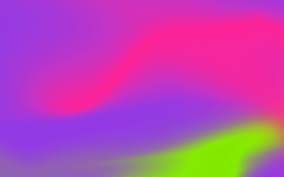 জাতীয়তাবোধের বিকাশঃ
খালদুনের মতে, যাযাবরদের আত্মরক্ষার অনুভূতিই তাদের মধ্যে একত্ববোধের ধারণা জাগ্রত করে। এরা প্রত্যেকেই নিজেকে দলের একজন এবং দল সবার জন্য, এরূপ চিন্তা করতে শেখে। পারস্পারিক  সম্পর্ক থেকে জাতীয়তাবোধের উদ্ভব হয়।
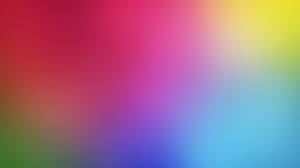 রাষ্ট্রের উত্থান-পতনঃ
ইবনে খালদুন বলেন, মানসিক শক্তির ক্রমবিকাশের ফলে সমাজের সৃষ্টি এবং সমাজ থেকে জাতির সৃষ্টি হয়। তিনি বলেন,একাত্মবোধ জাতীয়তাবোধ সৃষ্টি করে। জাতীয়তাবোধ মজবুত না হলে জাতি দুর্বল হয়ে পড়ে। এক জাতির উপর অন্য জাতির প্রাধান্য বা প্রভূত্বের জন্য নতুন রাজ্যের সৃষ্টি হয়। খালদুনের মতে, জীবদেহের ন্যায় রাষ্ট্রও জন্ম, বিকাশ ও মৃত্য তিনটি ধারা অনুসরণ করে।
যাযাবর ও স্থায়ী সমাজঃ
খালদুন  প্রত্যেক সমাজকে দুটি ভাগে ভাগ করেন ।
সমাজ
যাযাবর
স্থায়ী বসবাসকারী সমাজ
তার মতে,
*যাযাবর মানুষেরা হলো সাধারণ ও কঠিন প্রকৃতির হয়।
*অন্যদিকে স্থায়ীভাবে বসবাসকারী ব্যাক্তিরা হচ্ছে বিশুদ্ধ ও নরম  প্রকৃতির হয়।
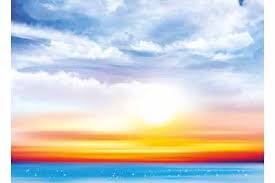 সামাজিক পরিবর্তনঃ
সমাজচিন্তার ক্ষেত্রে ইবনে খালদুনের অবদান ও মতবাদ থেকে  এ ধারণা স্পস্টরূপে প্রতীয়মান হয় যে, তিনি সামাজিক পরিবর্তন বিষয়ে সচেতন ছিলেন । তাঁর বিশ্বাস ছিল সমাজ পরিবর্তনশীল, সমাজ  এক স্থানে দাঁড়িয়ে নেই।
সমালোচনাঃ
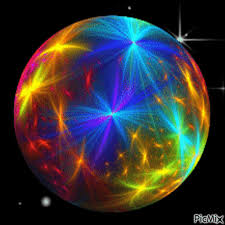 ইবনে খালদূন বহুদিন মানুষের অগোচরেই রয়ে গিয়েছিলেন বলা যায়। মানব সমাজ অধ্যয়নে তার উদ্ভাবিত বিজ্ঞানের ধারাকে পরবর্তিতে এগিয়ে নিয়ে যাওয়ার মতো উত্তরসূরীর অভাবেই হয়ত তার নতুন বিজ্ঞান বেশীদূর অগ্রসর হতে পারেনি। দীর্ঘদিন পশ্চিমা বিশ্ব ইবনে খালদুনের যাবতীয় কাজের পর্যালোচনা ও বিশ্লেষণ করে তার মূল্যায়ন করে । এরপরেই সমাজ বিজ্ঞানে তার অবদানের কথা বিশ্বব্যাপী স্বীকৃতিপায়।
দলগত কাজঃ
প্রশ্নঃ ইবনে খালদুনের ৭টি মতামত পোষ্টার পেপারে লিখ।
উঃ
১। ইতিহাসের দর্শন
২। মানব প্রকৃতি ও সামাজিক সংহতিবোধ
৩। সমাজজীবনে ভৌত পরিবেশের প্রভাব
৪। জাতীয়তাবাদের বিকাশ
৫। রাষ্ট্রের উত্থান- পতন
৬। যাযাবরও স্থায়ী সমাজ
৭। সামাজিক পরিবর্তন
জোড়ায় কাজঃ
প্রশ্নঃ ইবনে খালদুনের উল্লেখযোগ্য 6টি রচনাবলী লিখ?
উঃ
1.Al-Umran
2.Al-Asabia
3.Al-Kitabul I- bar
4.Lubabu I-Muhassal
5.Sifau I- Sail
6.Allqali-I-Sultan
মূল্যায়নঃ
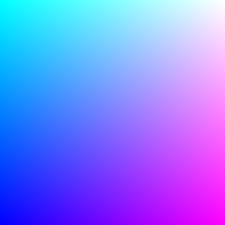 ১। ইবনে খালদুন কোন সময়ের দার্শনিক?
উঃ ত্রোয়োদশ শতকের।
২। আসাবিয়া কি?
উঃসামাজিক সংহতি।
৩।  ইবনে খালদুন কত বছর বয়সে ১ম চাকরিতে যোগদান করেন?
উঃ ২০ বছর।
৪। ইবনে খালদুন কার কাছ থেকে ইতিহাস, দর্শন ও ধর্ম বিষয়ে শিক্ষা লাভ করেন?
উঃ পিতা।
বাড়ির কাজঃ
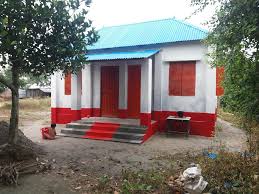 প্রশ্নঃসমাজবিজ্ঞান বিকাশে ইবনে খালদুনের উল্লেখযোগ্য ৫টি ভুমিকা বিস্তারিত লিখ।
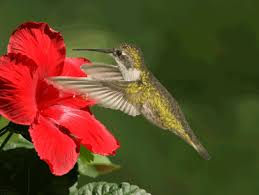 ধন্যবাদ